ЗАПОРОЖСКИЙ ГОСУДАРСТВЕННЫЙ 
МЕДИЦИНСКИЙ УНИВЕРСИТЕТ
Кафедра  клинической  лабораторной диагностики
КЛИНИКО-ЛАБОРАТОРНАЯ ХАРАКТЕРИСТИКА  ОНКОМАРКЕРОВ
ЗАПОРОЖЬЕ
2016
Злокачественный рост –  автономная, неограниченная пролиферация клеточного клона   в  структуре   собственной  ткани  и за  ее  пределами, обусловленная  соче-танными  дефектами  в  механизмах  ре-гуляции  клеточного  цикла,  дифферен-цировки, программируемой гибели клеток,  сопровождающаяся  неэффек-тивным функционированием системы иммунитета  и расстройствами общего метаболизма.
Способностью   злокачественного роста   обладают   раковые  (злокачественные,  неопластические,   опухолевые,   малигнизированные)   клетки,   которые   образуются   из нормоцитов   в   многостадийном процессе   канцерогенеза.
Нормальные   клетки   человека имеют   ограниченное   коли-чество   клеточных   удвоений. 
В  60 г.г.  ХХ ст.   Леонард  Хейфлик  и  Пол  Мурхед   впервые   на  культуре  фибробластов  доказали,  что  нормоциты   совершают  приблизительно    50 ± 10 клеточных   удвоений,   после  чего перестают  делиться.
Эту  особенность  репликативных  возможностей   в   последующем  не   удалось   выявить   лишь  у герминативных,   раковых  и стволовых   клеток. Трансформированная   клетка  обладает  способностью   к  неограниченному   числу   удвоений  –  иммортальностью (наследуемое   свойство!!!).
Лимит   Хейфлика   связан   с сокращением  размера  специаль-ных   участков  ДНК   на   концах  хромосом  –  теломер. Большинство   соматических клеток   не   имеет   активной теломеразы,  поэтому  при каждом  делении  размер  теломер  сокращается  (ДНК-полимераза  не   способна   реплицировать  концы   молекулы   ДНК).
После  определённого  числа  деле-ний  теломеры  исчезают  совсем,  и  клетка  замирает  в   опреде-лённой  стадии  клеточного цикла  или  запускает  программу апоптоза – плавного  разрушения клетки,   проявляющегося  в уменьшении   её  размера  и  мини-мизации  попадающего  в  межкле-точное   пространство  количества   вещества  после  ее  разрушения.
Теломераза  (обратная  транс-криптаза)  —  фермент,   добав-ляющий   особые  повторяющиеся последовательности   нуклеотидов  к   3'-концу   цепи   ДНК   на   участ-ках   теломер,   расположенных  на   концах   хромосом  в   эукарио-тических   клетках.   
С  ней  связана  особая  молекула  РНК  –  матрица   для   обратной транскрипции.
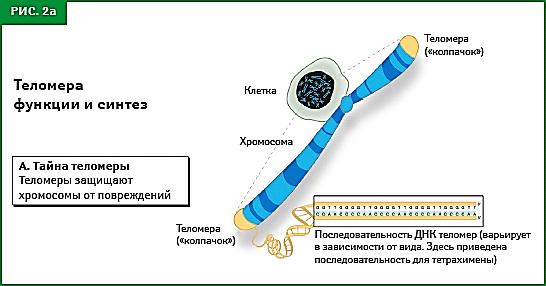 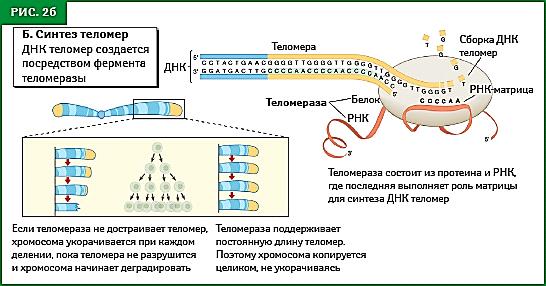 Теломераза  была  обнаружена Кэрол  Грейдер  в  1984  году.
За  открытие  защитных  механиз-мов  хромосом  от  концевой  недо-репликации  с  помощью  теломер  и  теломеразы  присуждена  Нобелевская  премия   по  физиологии  и   медицине     Кэрол  Грейдер,   Элизабет Блэкбёрн  и  Джеку  Шостаку        в  2009  году.
Существование   механизма, компенсирующего   укорочение теломер  (теломеразы), предсказал  ещё  в  1973  году Оловников  Алексей Матвеевич  —  ведущий  научный сотрудник  Института биохимической  физики  РАН, кандидат  биологических  наук.
Приобретение   нормоцитом измененных   характеристик  (свойств   раковых   клеток)  –   трансформация. 
Стадия   образования  трансфор-мированной  клетки   – инициация. 
Факторы,   оказывающие инициируюшиее   воздействие  –  канцерогены.
Канцерогены: 
  физические –  ультрафиолето-вое   и   радиационное   излучения; 
  химические  –  ароматические  и линейные углеводороды (3,4-бензпирен),   нитрозосоединения  (N-нитрозодиметиламин, N-нитрозо-метилмочевина),  некоторые  ме-таллы  (мышьяк, никель, свинец);
Канцерогены: 
  биологические  –  вирусы (ДНК-содержащие вирусы папил-ломы,   гепатитов В и С, Эпштейна-Барр   и   другие;  РНК-содержащпе вирусы клеточного лейкоза  человека  I  и  II  типов, рака  молочной  железы  мышей  и другие).
Онкомаркеры  –  вещества, содержание  которых  в  крови коррелирует  с  наличием  или прогрессирующим  ростом злокачественной  опухоли.
Известно  более  200  опухолевых маркеров,  однако  «идеального  маркера», который  бы  соответствовал  всем критериям,   еще  не  выявлено.
В  клинической  практике  используют около  20  маркеров.
Критерии,  предъявляемые  к онкомаркерам:
 должны продуцироваться только злокачественными  клетками
 быть  органоспецифичными
 выявляться  в  высоких  концент-рациях
 концентрация  должна коррели-ровать  с  размером  опухоли,  ста-дией  заболевания,  с  прогнозом  и эффективностью  лечения.
Классификация онкомаркеров
По химической структуре:
гликопротеиды,  
                      липопротеиды,
                      полипептиды,
                      гликолипиды   и  т.д.
Классификация онкомаркеров
По  биологической  функции:
иммунологические  –  ассоциирован-ные  с  опухолью  антигены  или  анти-тела  к  ним; 
гормоны  -  (ХГЧ,  АКТГ); 
ферменты - фосфатазы, енолазы, ЛДГ 
продукты обмена -  креатин,  поли-амины,  гидроксипролин; 
белковые  продукты  распада опухолей.
Показания  для  определения
 онкомаркеров
Скрининг  онкологических  заболеваний
NB!   Для  скрининга  используют  в основном   ПСА  (рак  предстательной железы)  и  кальцитонин  (карцинома щитовидной  железы)
Дифференциальная  диагностика злокачественных  и  доброкачественных процессов
«Серая» зона -  границы значений  концент-рации ОМ,  характерные для  злокачествен-ного  и  доброкачественного  процесса.
Показания  для  определения
 онкомаркеров
Прогноз
Чем  выше уровни ОМ, тем более распространен опухолевый процесс  и  худший  прогноз.
Оценка  радикальности  терапии
Снижение концентрации ОМ – показатель успешного лечения .
Необходимо учитывать период полужизни ОМ
Мониторинг больных
Повторное повышение концентрации ОМ  свидетельствует о рецидиве или/и метастазировании.
Клиническая характеристика онкомаркеров
β2-Микроглобулин (β-2-м) - низкомолекулярный белок  –   компонент  лёгкой  цепи  главного комплекса  гистосовместимости,  представленный на  всех  ядросодержащих  клетках.  Присутствие  его  в  сыворотке  обусловлено процессами  деградации  и  репарации  отдельных элементов  клеток. 
Локализация  –  выявляется  в  сыворотке  крови, моче,  слюне,  амниотической  жидкости.
 Период  полураспада   бета-2-микроглобулина  составляет  приблизительно  40 мин.
Границы нормы:   в сыворотке крови — 0,8- 2,4 мг/л;
 		в  ликворе — 0,8-1,8 мг/л; 
		в  моче — 0,02-0,3 мг/л.
Клиническая характеристика онкомаркеров
Состояния,  при  которых  повышается  уровень    β2-микроглобулина
Онкопатология – множественные  миеломы,  неходжкинские  лимфомы,  гемобластозы.
Соматическая патология -  аутоиммунные  заболевания, нарушения  клеточного  иммунитета  (СПИД),  состояния после  трансплантации  органов,  гломерулонефрит, нефропатии.

NB!  Бета-2 -микроглобулин  свободно  проходит  через мембрану  почечных  клубочков,  99,8%  его  затем реабсорбируется  в  проксимальном  отделе  почечных канальцев.   Уменьшение  клубочковой  фильтрации  ведет  к  подъему  уровня  сывороточного  β-2-м,  а  нарушение канальцевой   реабсорбции  приводит  к  экскреции  его         с  мочой.
α-Фетопротеин (АФП)  –  гликопротеин,  вырабатываемый   желточным   мешком   эмбриона. 

Время  полужизни - 7 суток. 

Границы нормы :  до 10 мкг/л

Физиологическое  увеличение  концентрации  –  при беременности.

Онкопатология  – гепатоцеллюлярная  карцинома  (первичный  рак  печени), 
герминогенные опухоли -  карцинома яичка (+ХГЧ),  метастазы  любой опухоли  в  печень, 
опухоли  желудка,  пищевода,  поджелудочной  железы; диагностика  зародышевых  опухолей  (тератом),  эмбриональной  карциномы,  хориокарциномы.

Концентрация –  1000  мкг/л
α-Фетопротеин (АФП)  –  гликопротеин,  вырабатываемый   желточным   мешком   эмбриона.
Уровень  АФП  при  первичной  карциноме  печени:
 >15,0 МЕ/мл  -  в  95%  случаев; 
15-100 МЕ/мл  -  в  12%; 
100-1000 МЕ/мл  -  в 14%  случаев; 
1000- 10 000 МЕ/мл  -  в  29%; 
10 000-100 000 МЕ/мл  -  в  39%  случаев.

Уровень  АФП  при  метастатическом  поражении  печени – 
>15,0 МЕ/мл  -  в  9%  случаев; 
15-100 МЕ/мл  -  в  7%; 
100-1000 МЕ/мл  -  в  2%  случаев.
α-Фетопротеин (АФП)  –  гликопротеин,  вырабатываемый   желточным   мешком   эмбриона.
Соматическая  патология  –  скрининг   в   группе   высокого  риска  (хронический  гепатит  и  цирроз  печени,   дефицит альфа-1-антитрипсина)

Пренатальная  диагностика   пороков   развития:
	↑ -  при  дефекте  невральной  трубки  плода; 
	↓ -  при  синдроме   Дауна.

Концентрация - до 500 мкг/л
Хориогонадотропин  человеческий (ХВЧ) – гликопротеин,  продуцируемый синцитиотрофобластом  плаценты.  Он поддерживает  активность  желтого тела  с  8  дня  овуляции  и  является основным  гормоном  ранней беременности   (определяется  в  крови  с  10-12  дня  беременности  и  постепенно повышается  до  конца  первого триместра).  
 NB!  Уменьшение  концентрации  –  признак  внематочной беременности  и  угрожающего  выкидыша.
Граница  нормы:   не  выше  5 МЕд/мл

Онкопатология – маркер  хориокарциномы,
                                     карциномы   яичка  (+ АФП!).
NB!  Для  ХГЧ  характерна  высокая  опухолевая чувствительность,   но  гемолиз  или  липемия  могут значительно  завышать  результаты  исследований.
Раково-эмбриональный антиген (РЭА)  –  эмбриональный гликопротеин,  синтезируется  в  тканях  ЖКТ  плода
Локализация  –  определяется  в  кишечнике,  печени,  поджелудочной железе  взрослых

Границы нормы:   до  5 нг/мл,  NB!  у  курящих  –   7-10  нг/мл

Физиологическое  увеличение  концентрации  происходит  только  в сыворотке  плода,  но  не  матери.
Онкопатология   –  колоректальный  рак  (главный маркер), 
рак  желудка ,   поджелудочной  железы,  легких  и  молочной  железы   (вторичный маркер)
Концентрация  –  более  25  нг/л
Соматическая  патология  –  аутоиммунные  и  воспалительные  заболевания
Концентрация  -  до  10  нг/мл
NB!   Является  белком  острой  фазы
СА-19-9  –   гликопротеин,  обнаруживаемый  в  фетальном  эпителии  поджелудочной  железы,  желудка,  печени,  тонкой,  толстой  кишки  и легких.  
NB!  Выводится   исключительно   с   желчью,   поэтому  даже  при  незначительном   холестазе   может   быть  значитель-ное   повышение   его   уровня   в   крови  (для  уточнения диагноза  используются  показатели  ГГТП  и  ЩФ). 
Имея  чувствительность  82%,  СА  19-9  является  маркером выбора  при  карциноме  поджелудочной  железы.
Повышение  его  уровня  также  наблюдается при карциноме  желудка  и  колоноректальном  раке  (выше  100  ед/мл),  при  муковисцидозе  и  воспалительных  заболеваниях  ЖКТ  и  печени  (до  100  ед/мл). 
Границы нормы :   37  Ед/мл
NB!  У  10%  людей  -  дефицит  фукозилтрансферазы, необходимой  для  синтеза  СА 19-9  и  антигена  Льюиса.
СА-72-4  –  муциноподобный  гликопротеин – экспрессируется  в  эпителиальных  тканях  плода; практически  не  обнаруживается  у  взрослых,  являясь   опухоль-ассоциированным   антигеном  метастазирующих  опухолевых  клеток.
(повышается  в  сыворотке  крови  при  злокачественных  опухолях  железистого  генеза  -  карцинома  желудка,  толстой  кишки,  яичников,  лёгких. 
Границы нормы: 4 Ед/мл
Онкопатология – карцинома  желудка  (главный  маркер)
NB!  Абсолютная  опухолевая  специфичность  СА-72-4  при  карциноме  желудка  (100%!)  -  важное  значение  для  дифференциация  ее  с доброкачественными  желудочно-кишечными  заболеваниями; 
 (чувствительность  -   48%) .
слизеобразующая  карцинома   яичника  (вторичный  маркер)
бронхогенный  немелкоклеточный  рак  легкого  (втор. марк.)
СА -15-3  -  высокомолекулярный  гликопротеин муцинового  типа,  который  вырабатывается нормальными  клетками  молочной  железы.

NB!   Для  СА  15-3  характерна  высокая  опухолевая специфичность,  но  недостаточная  чувствительность   для диагностики  ранней  стадии  рака  (его  уровень  повышен  у  10 %  женщин  на  ранней  стадии  опухоли  молочной  железы  и  у  70 %  -  при   метастазах). 
NB!  Диагностическая  ценность  анализа  на  СА 15-3  возрастает  при  одновременном  определении  РЭА. 

Границы нормы :  28 Ед/мл



NB!  Физиологическое  увеличение  концентрации  –  III триместр  беременности
Онкопатология  –  рак  молочной  железы  (более  50 Ед/мл) 
Соматическая  патология  –  цирроз  печени  (до  50 Ед/мл)
Простат-специфические   маркеры   (PSA  и  РАР)

Простат-специфический антиген (PSA)  –  сериновая  протеаза  химотрипсинового  типа.  
В  сыворотке  находится  в  свободном  виде  и  связанном   с  α-1-антихимотрипсином   и   α-2-макроглобулином.

Граница  нормы:  4  мг/л  у  мужчин  без  гипертрофии  простаты  (высокая  специфичность)

Физиологическое  увеличение  концентрации  –  у  пожилых мужчин  и  после  диагностических  процедур (пальцевого  исследования,  цистоскопии,  колоноскопии,  биопсии  и  др.)
Онкопатология  –  карцинома  простаты
Соматическая патология  -  гипертрофия  железы,  простатит.
2) Простат-специфическая  кислая  фосфатаза (РАР) –Граница  нормы:  4  нг/мл  у  мужчин  без  гипертрофии. 
Чувствительность  этого  маркера  гораздо  ниже,  чем  PSA.
Нейрон-специфическая  енолаза  (НСЕ) –      нейрон-специфический изофермент  широко  распространенного фермента  гликолиза  енолазы.

Локализация  -  нейроны,  нейроэндокринные  клетки (хромаффинные  клетки  мозгового  вещества надпочечников,  парафолликулярные  клетки  щитовидной железы,  клетки   APUD-системы),   а  также  эритроциты  и  тромбоциты. 

Граница  нормы:  не  выше  12,5  нг/мл
Соматическая  патология  -  доброкачественные  заболевания  легких  (концентрация  -  до  20 нг/мл)
Онкопатология  -   мелкоклеточная  карцинома  легких, 
опухоли  нейроэндокринного  происхождения  и нейробластомы  (концентрация  –  более  25  нг/мл)
NB!  Гемолиз  и  отсроченное  центрифугирование существенно  завышают  результаты  анализа.
Фрагмент  цитокератина  19  (CYFRA21 -1)
Цитокератины  -  нерастворимые  каркасные  белки.  
В  отличие  от  цитокератинов,  фрагменты  цитокератина растворимы  в  сыворотке.
Граница нормы : 2,3 нг/мл
    
   Онкопатология  -  немелкоклеточная  (маркер  выбора)  и  плоскоклеточная  карцинома  легких,  аденокарцинома  легких,  мышечно-инвазивная  карцинома  мочевого  пузыря. 
   
 Соматическая  патология  -  доброкачественные  заболева-ния  печени,  ХПН   (концентрация  -  до  10  нг/мл)
NB!  Загрязнение  образцов  крови  слюной  ведет  к  завышенным результатам.
Диагностическая  значимость  маркеров
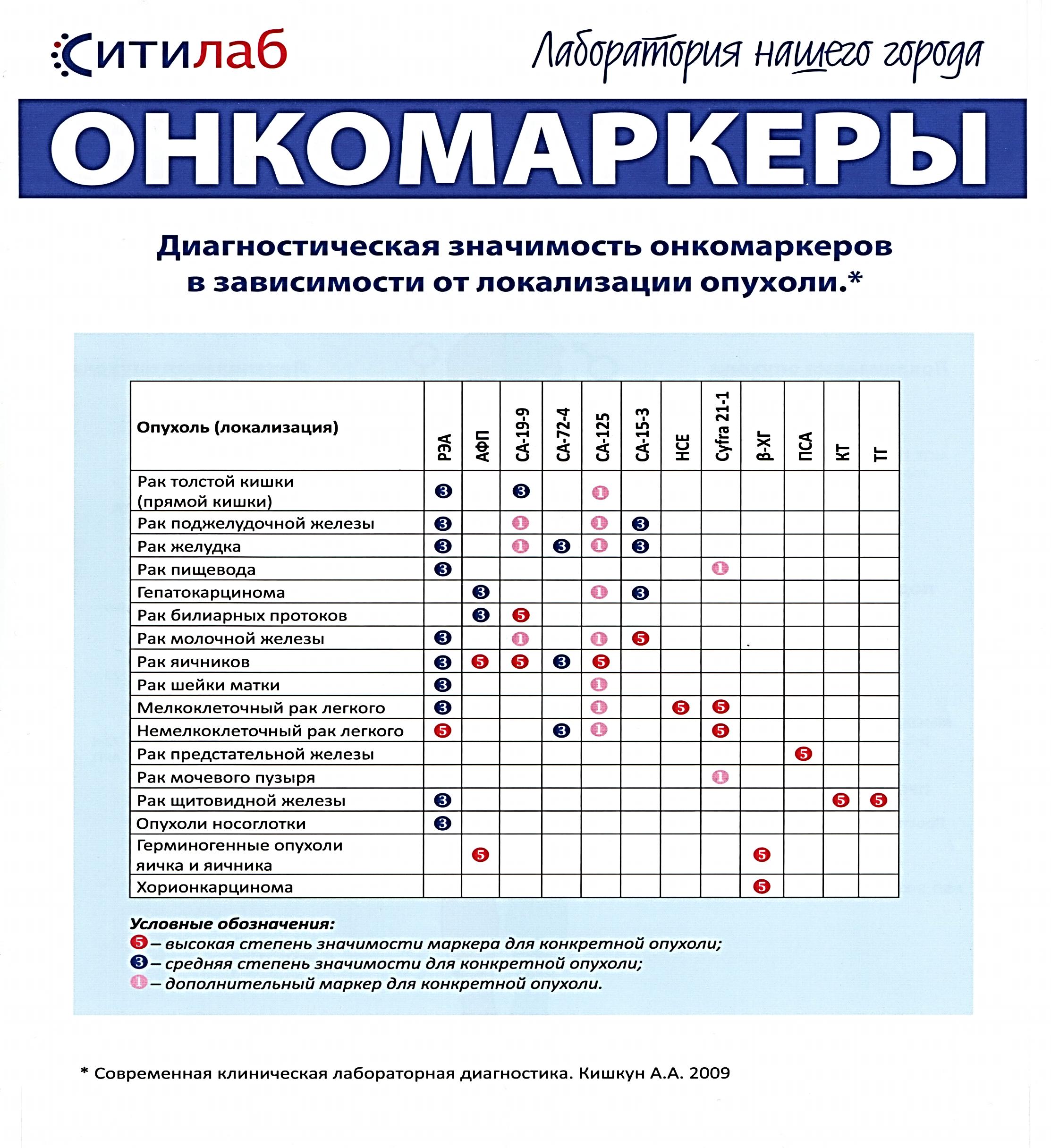